«Организация проектно-исследовательской деятельности младших школьников»

Авторы: учителя начальных классов МАОУ «СОШ № 23» НГО
Видмидь З.С., Кирьянова К.В., Осипенко О.А.
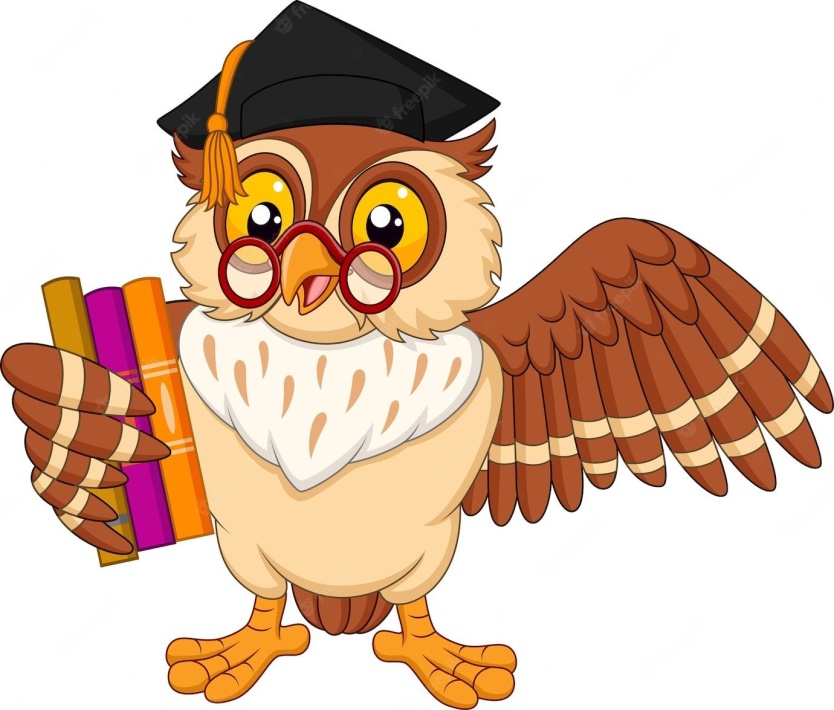 «Скажи мне – и я забуду,
  Покажи мне – и я запомню,
 Дай мне действовать самому 
– И я научусь!»

(Китайская мудрость)
Современные образовательные технологии должны содействовать формированию у школьников навыков самообразования и саморазвития, способствовать повышению познавательной мотивации.
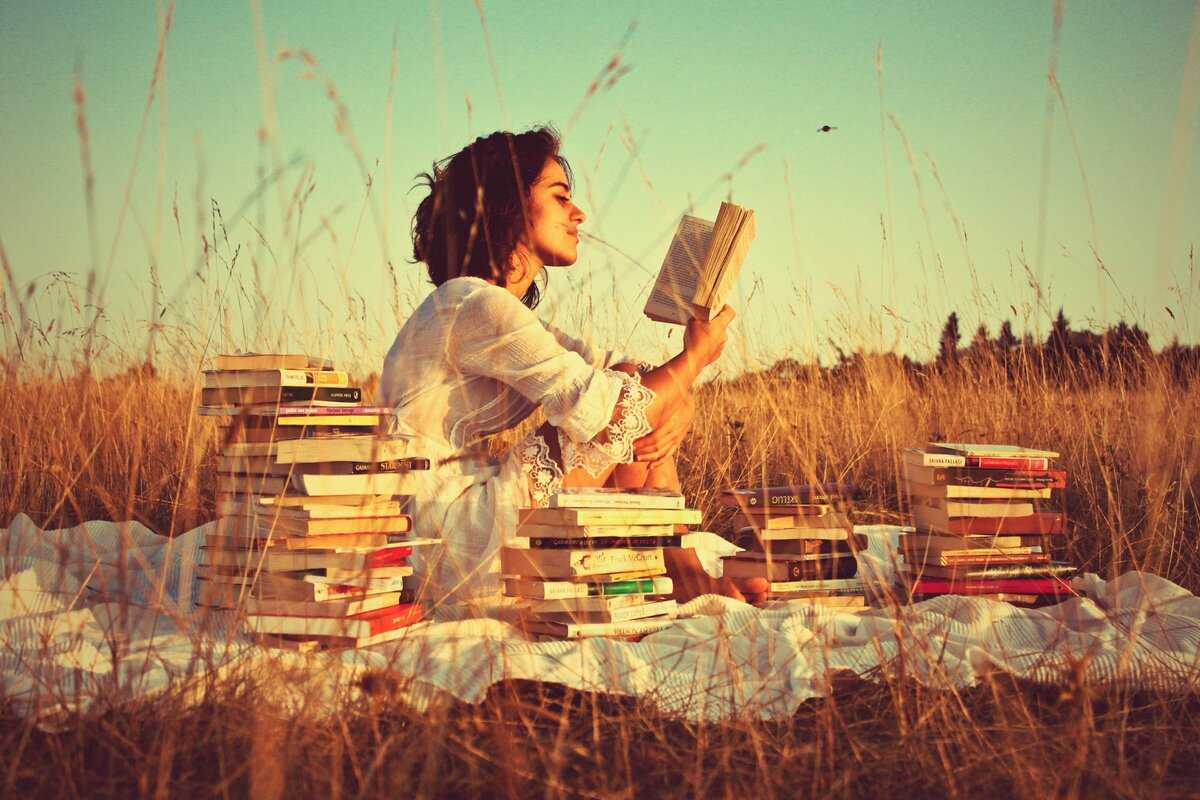 Благотворными плюсами проектно-     исследовательской деятельности являются вырабатываемые умения:
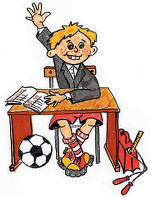 планировать свою работу;
предвидеть результаты;
использовать различные источники информации;
анализировать, сопоставлять факты;
аргументировать мнение;
самостоятельно принимать решение;
устанавливать социальные контакты (распределять обязанности, взаимодействовать друг с другом)
ФГОСы направлены на формирование компетентности:
Прилепить значки фгос фоп ценностно-смысловая;
общекультурная;
учебно-познавательная;
информационная;
коммуникативная;
социально-трудовая;
компетенция личного самосовершенствования
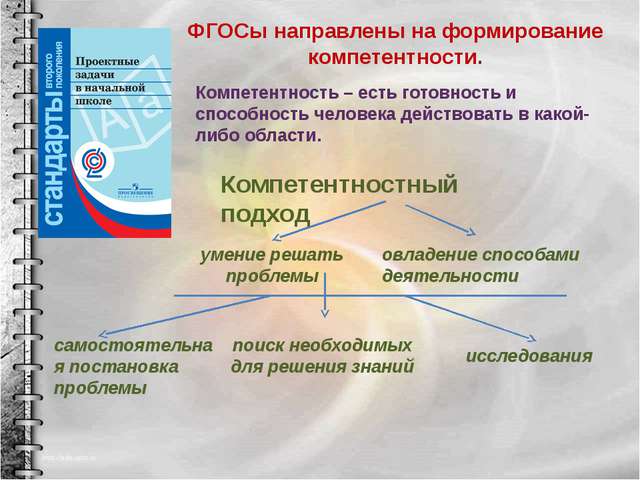 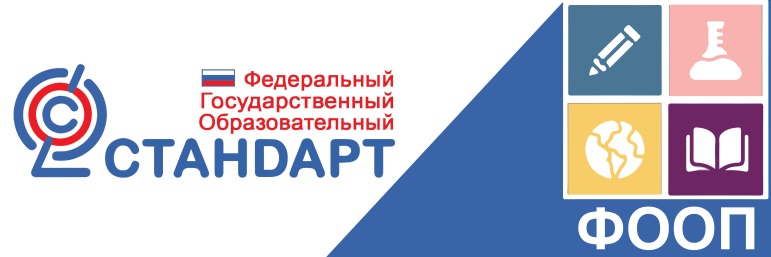 Вопросы, которые возникают у современного педагога

Как стимулировать природную потребность учащихся к новизне?

Как развивать у детей способность искать новое? 

- Как правильно излагать и защищать свои мысли? и т.д.
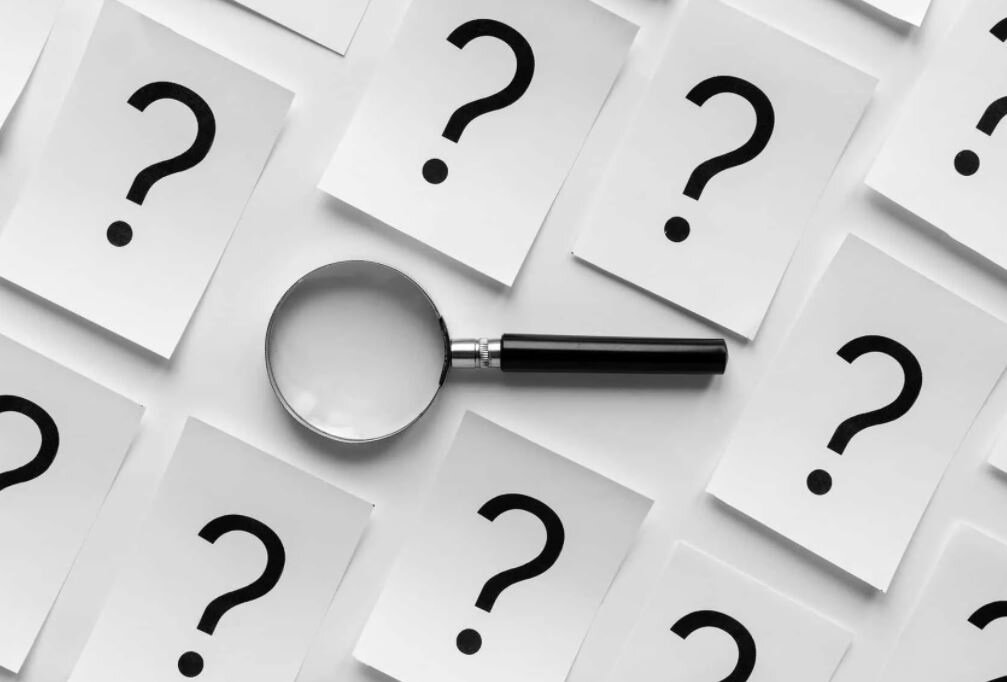 Организация учебной исследовательской деятельности на уроках и во внеурочной деятельности
 в МАОУ «СОШ № 23»
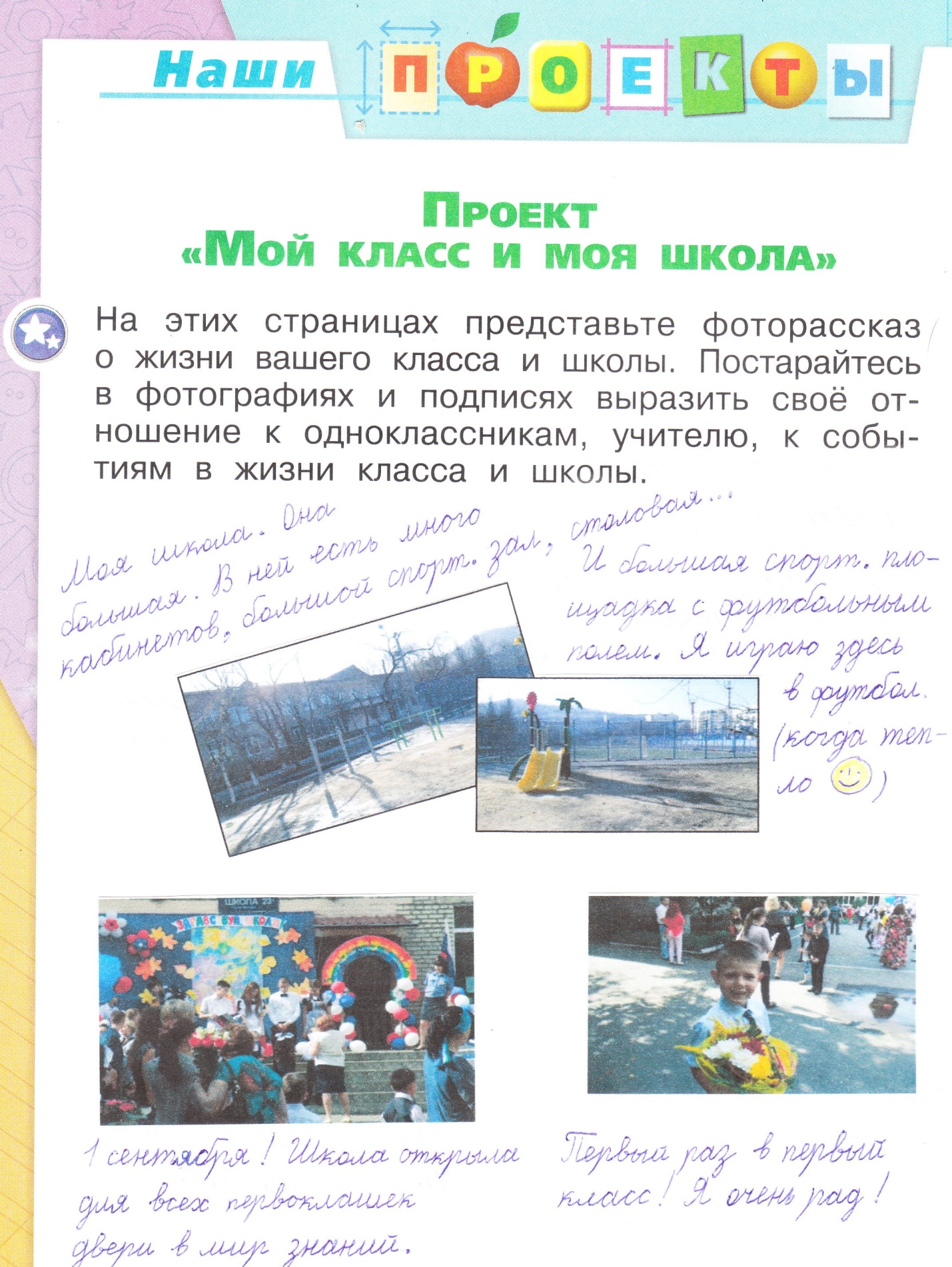 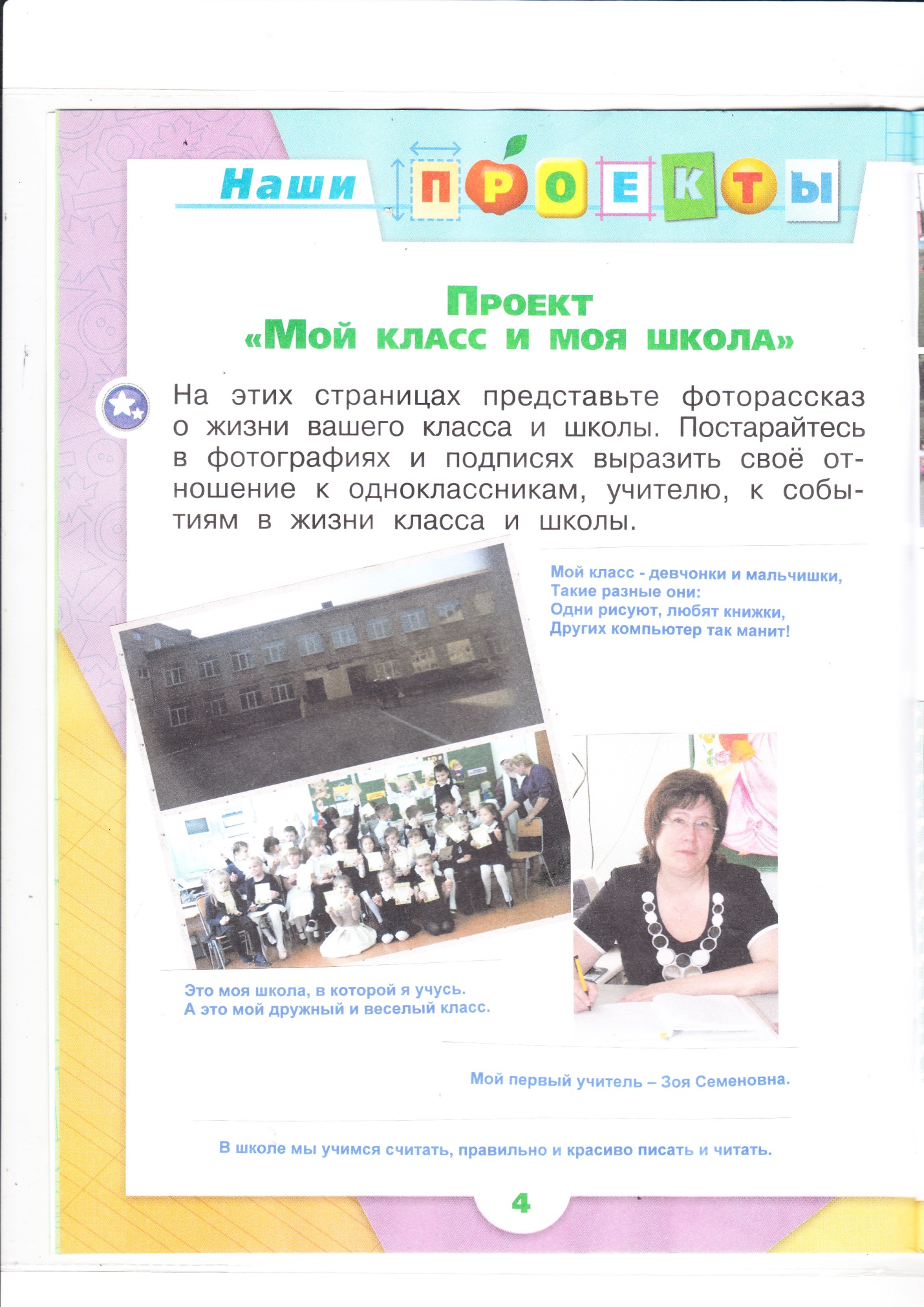 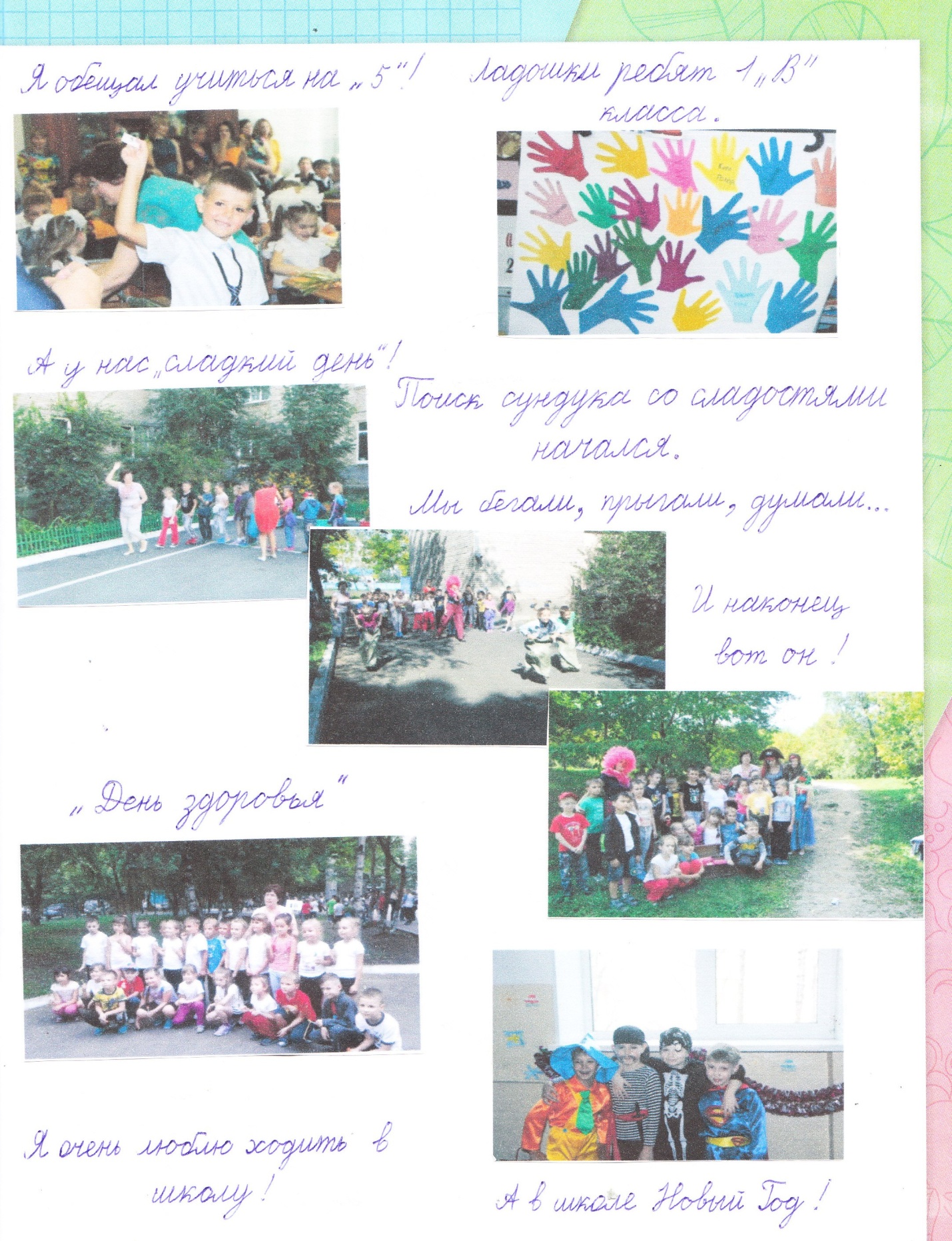 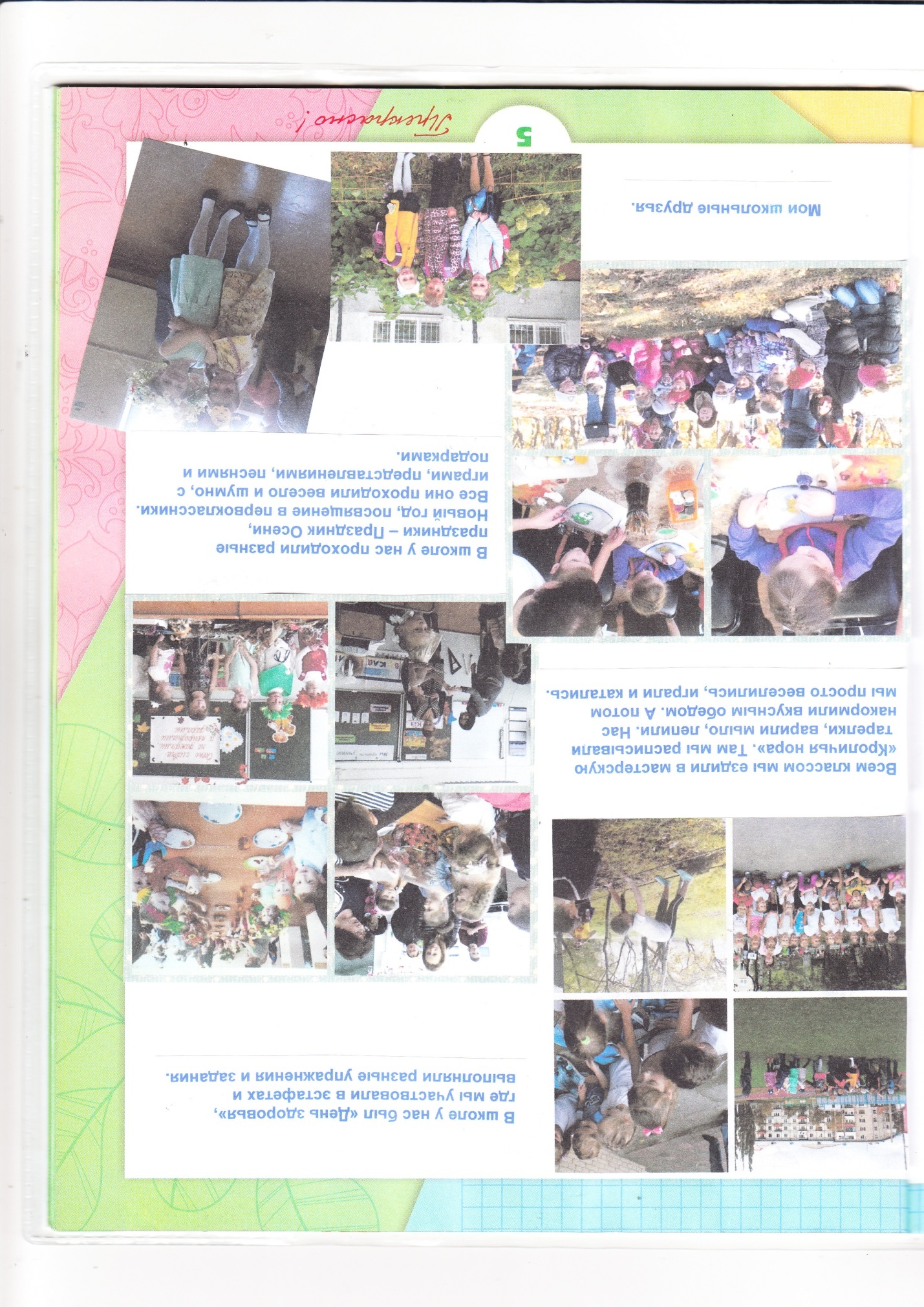 Чему учить?
Обновление
Содержание
Образование
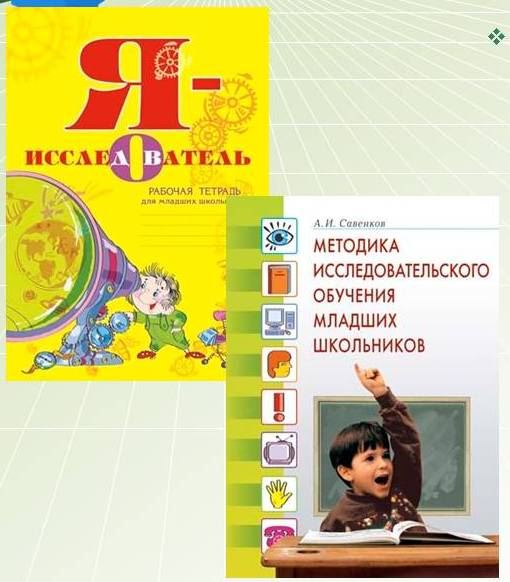 Кого учить?
Обновление
Технология
Образование
Ради чего  учить?
Ценности
Образование
Программа рассчитана на 34 часа (1 раз в неделю)
Индивидуальная работа — 8 часов
Защита проектов — 2 часа
Цель: развитие интеллектуально - творческого потенциала личности ребенка путем совершенствования его исследовательских способностей в процессе саморазвития
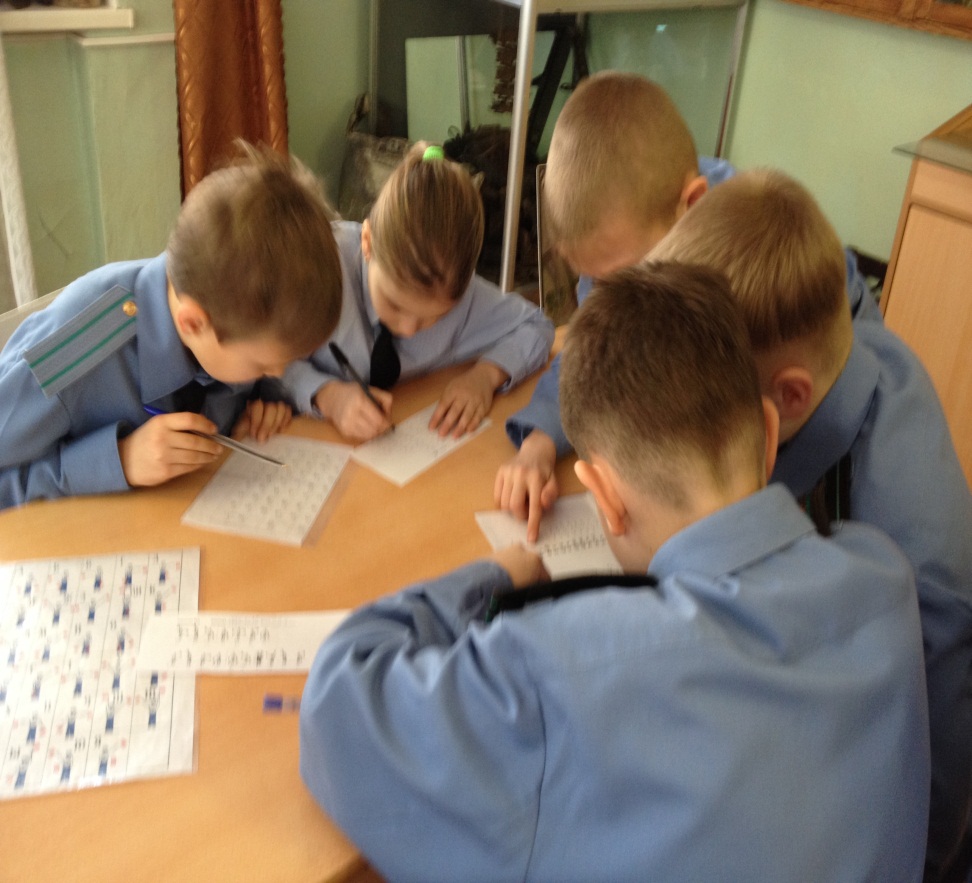 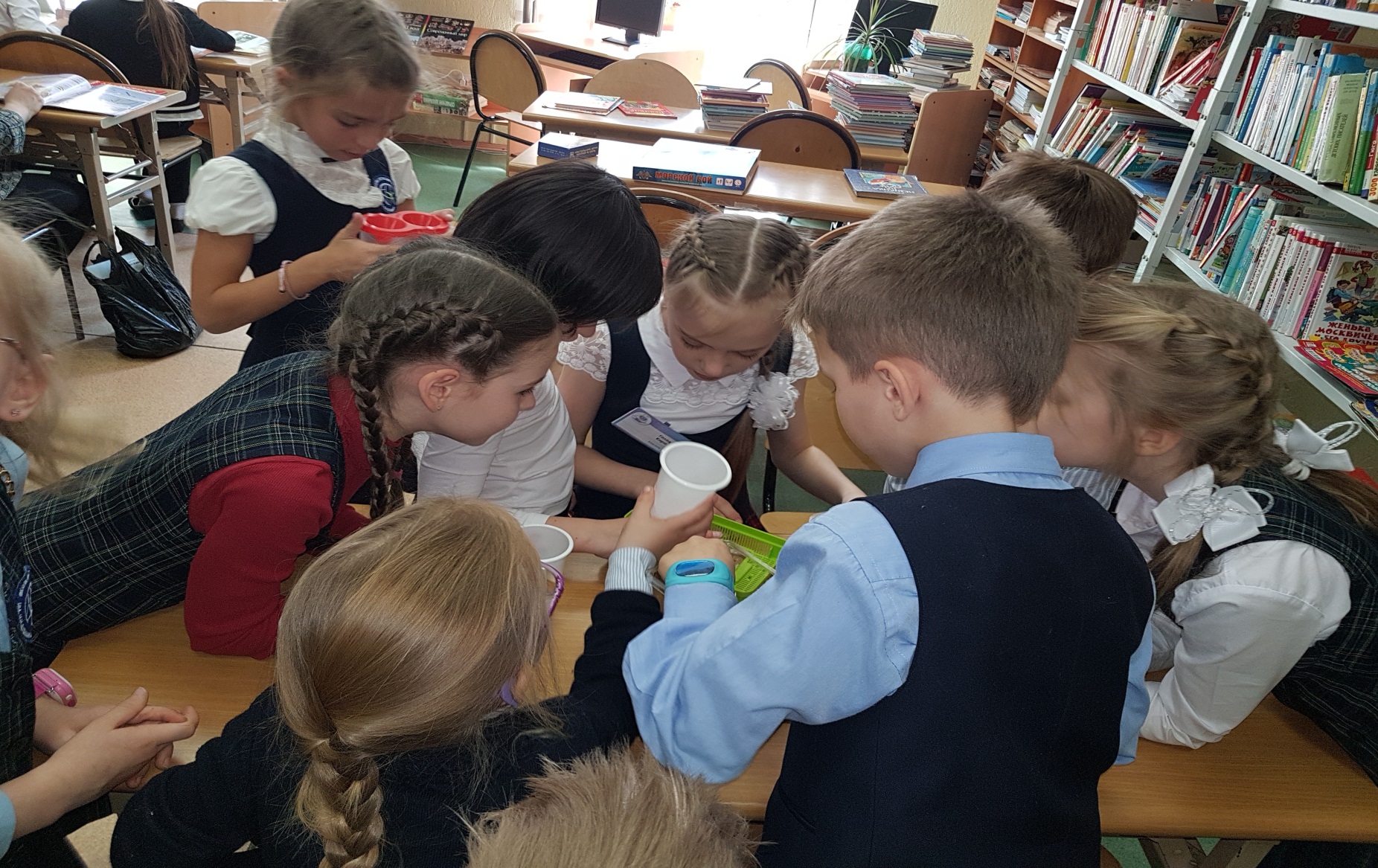 Задачи: 
развитие познавательных  способностей младших школьников;
обучение детей младшего школьного возраста специальным знаниям, необходимым  для  проведения самостоятельных исследований;
формирование и развитие у детей младшего школьного возраста умений и навыков исследовательского поиска;
формирование у младших школьников представлений об исследовательском обучении как ведущем способе учебной деятельности.
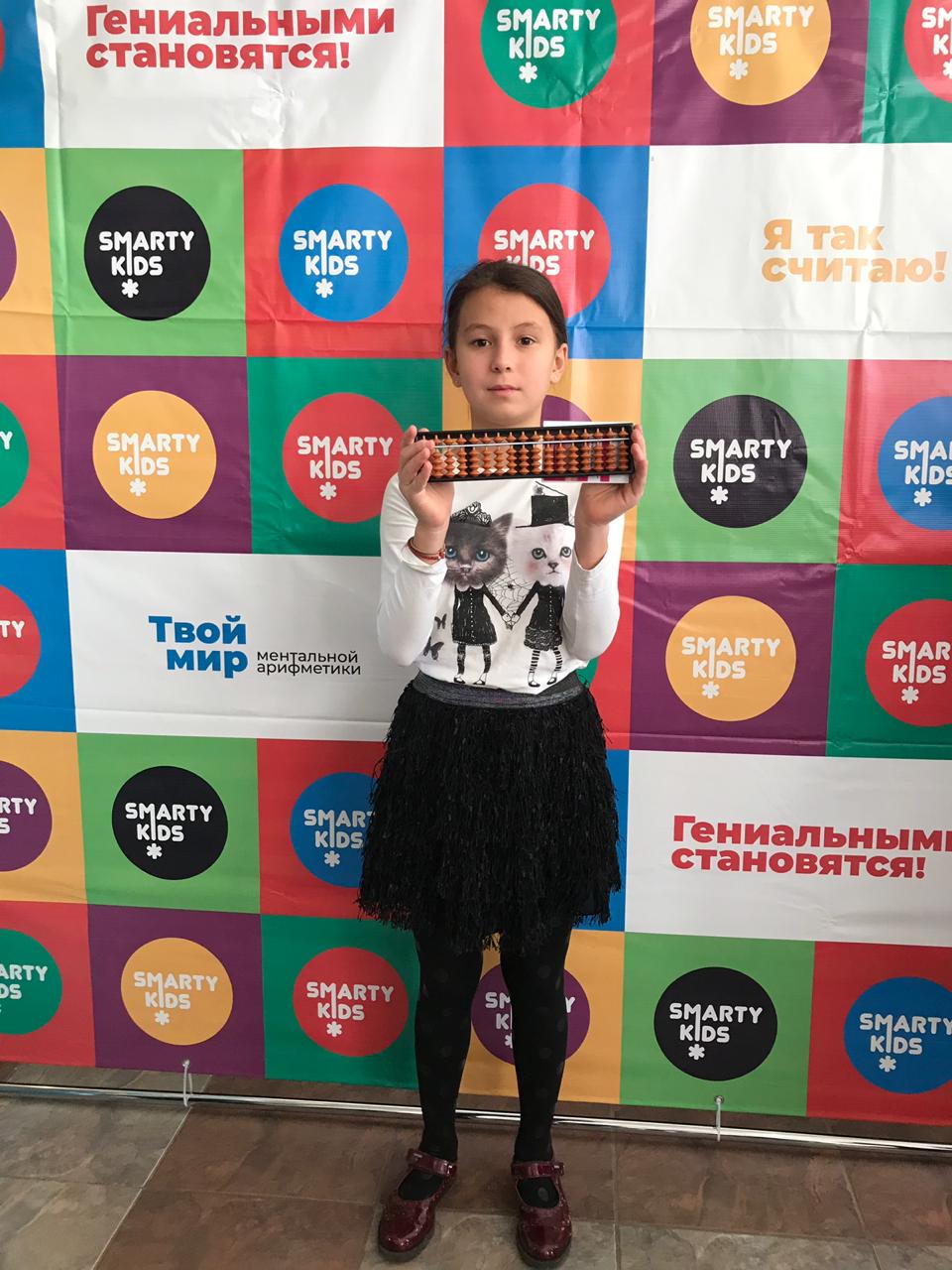 Основные принципы исследовательского обучения:
опора на собственный опыт ребенка;
обучение в действии;
побуждение к наблюдению и экспериментированию;
чередование индивидуальной и коллективной работы
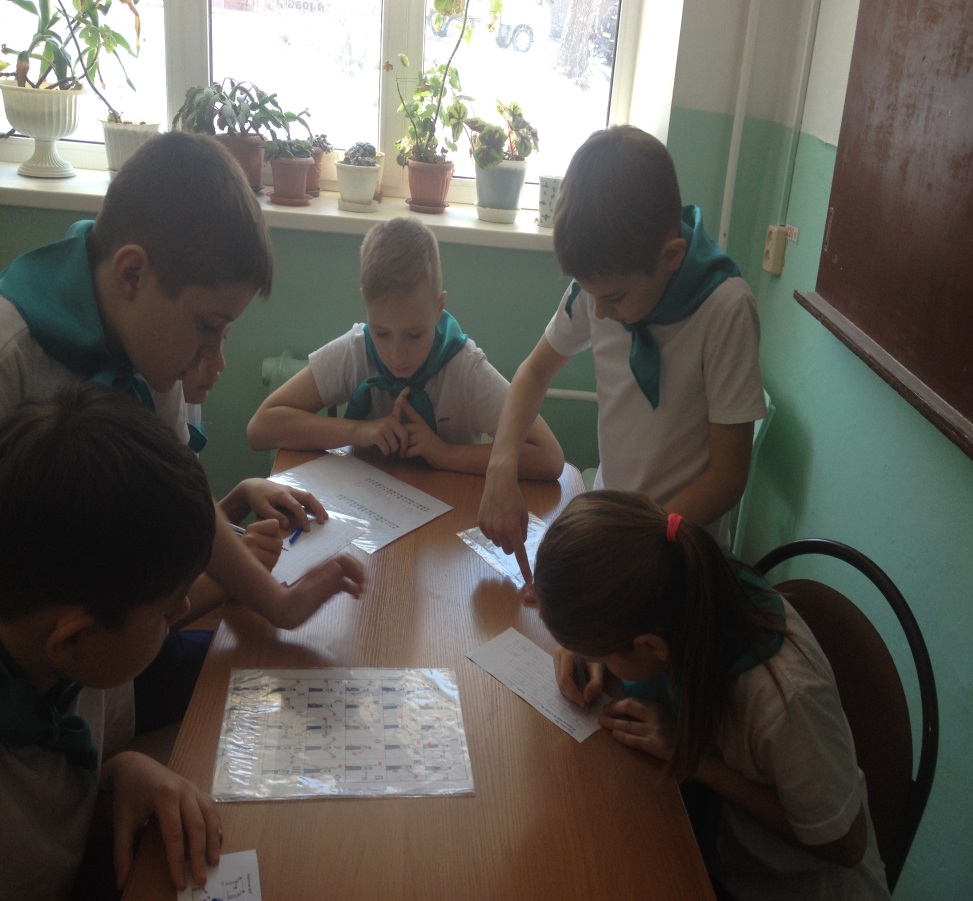 Изменения, которые были внесены в рабочую программу

1) Дополнительная тема «Формирование у младших школьников умения   сотрудничеству со сверстниками».

2) Изменение количества часов отведённых на темы «Индивидуальная работа по планированию и проведению самостоятельных исследований» и «Индивидуальная консультационная работа по проведению самостоятельных исследований».

3) Перераспределение часов (у автора 58, в программе — 34).

4) Конкретизация универсальных учебных действий.
Показатель «Участие в научно-практической конференции» 

- Школьный этап конкурса учебно-исследовательских работ и учебных проектов школьников «Шаги в науку»

- Городской конкурс учебно-исследовательских работ и учебных проектов школьников «Шаги в науку»

 - IV Всероссийский конкурс проектно-исследовательских работ «Грани науки»

- V Международный конкурс исследовательских работ школьников «Наука в образовании On-line» 

- Международный творческий конкурс исследовательских проектов «Мои научные исследования» - Академия Интеллектуального Развития
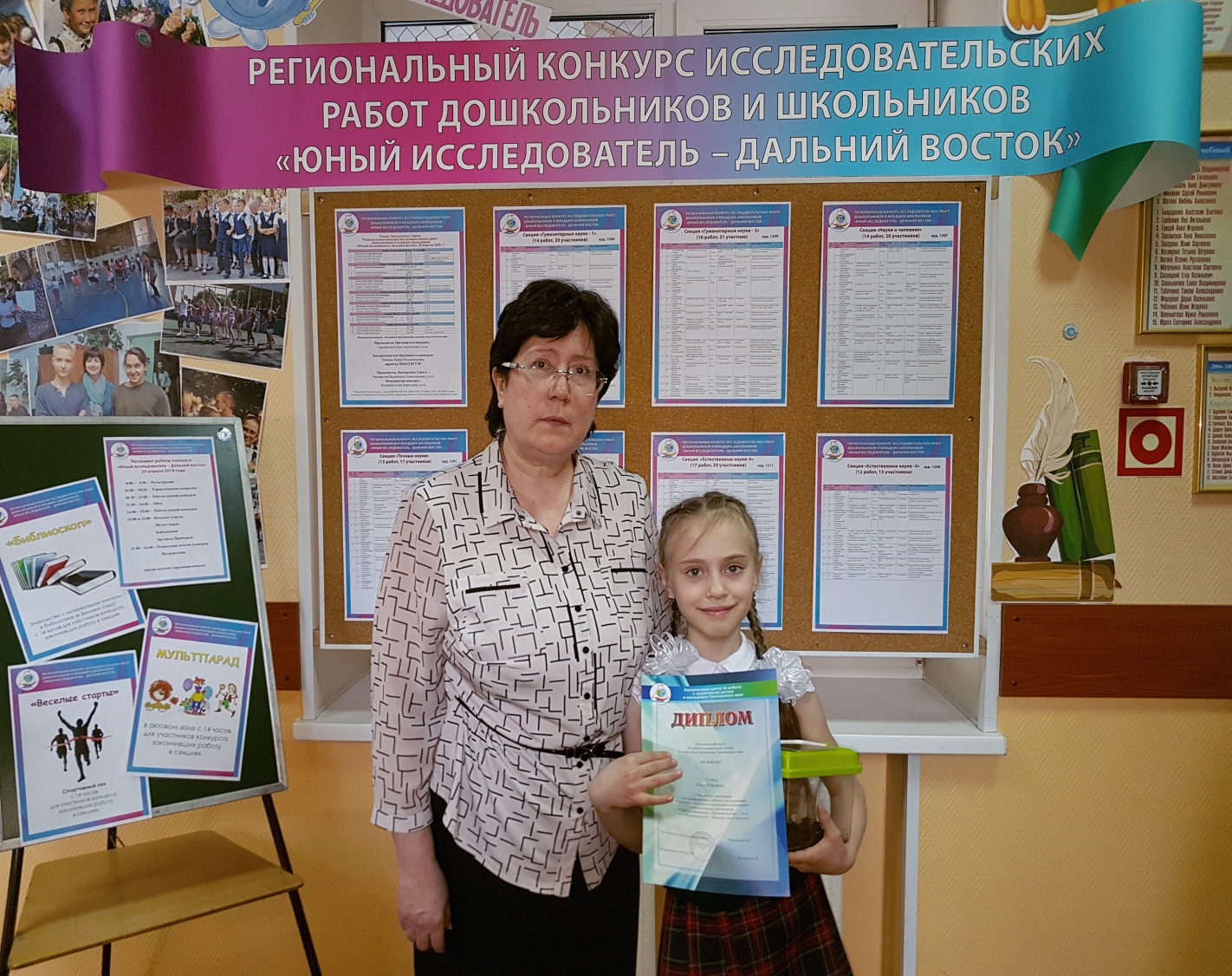 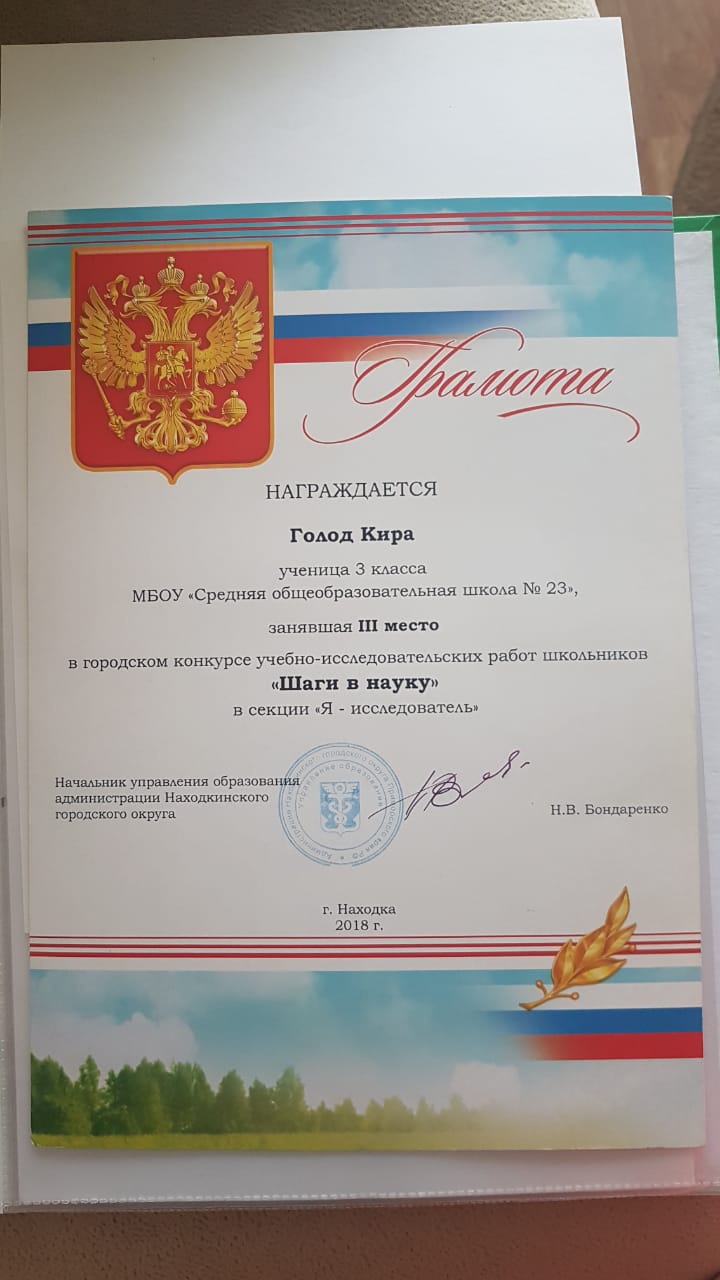 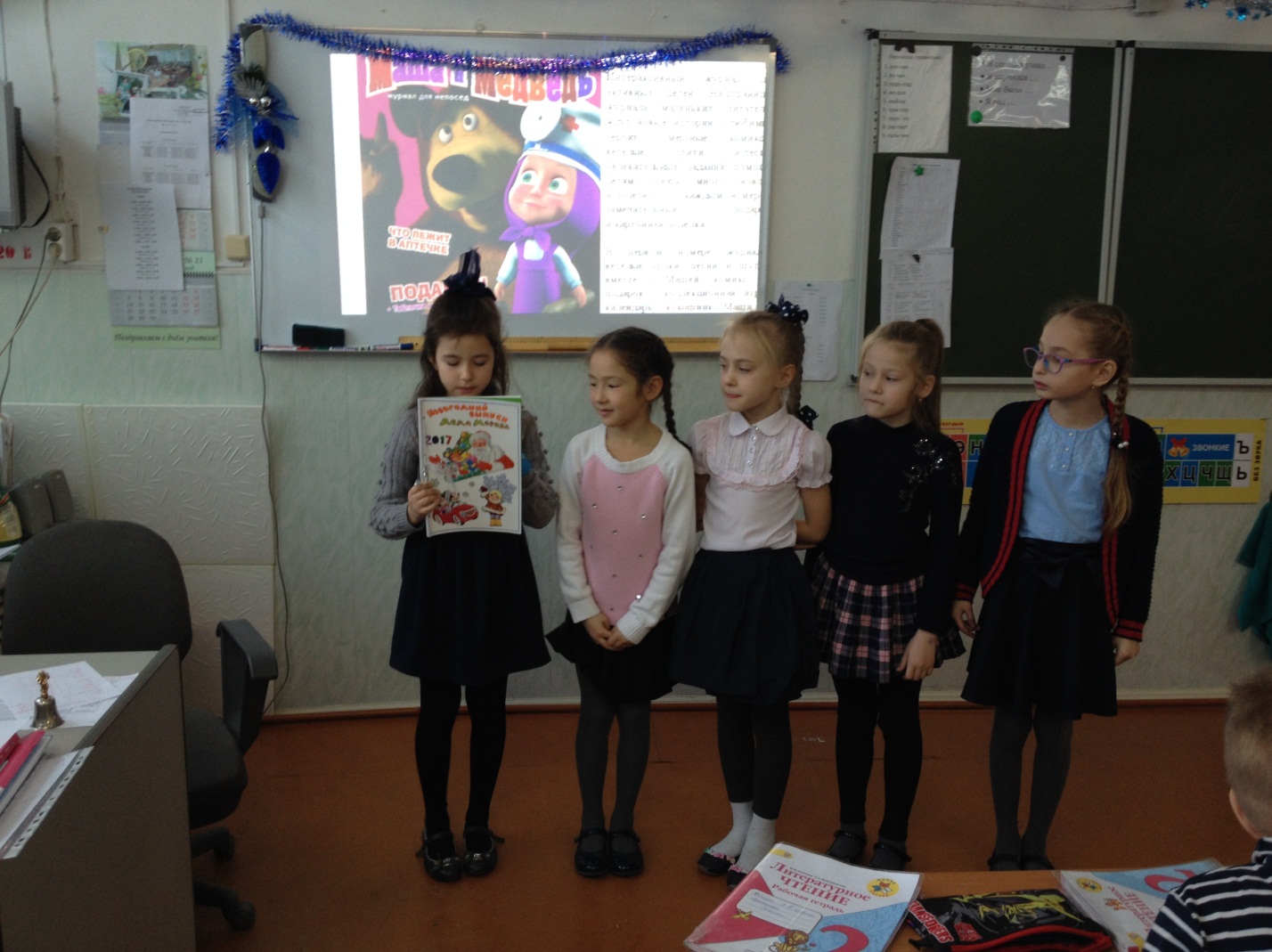 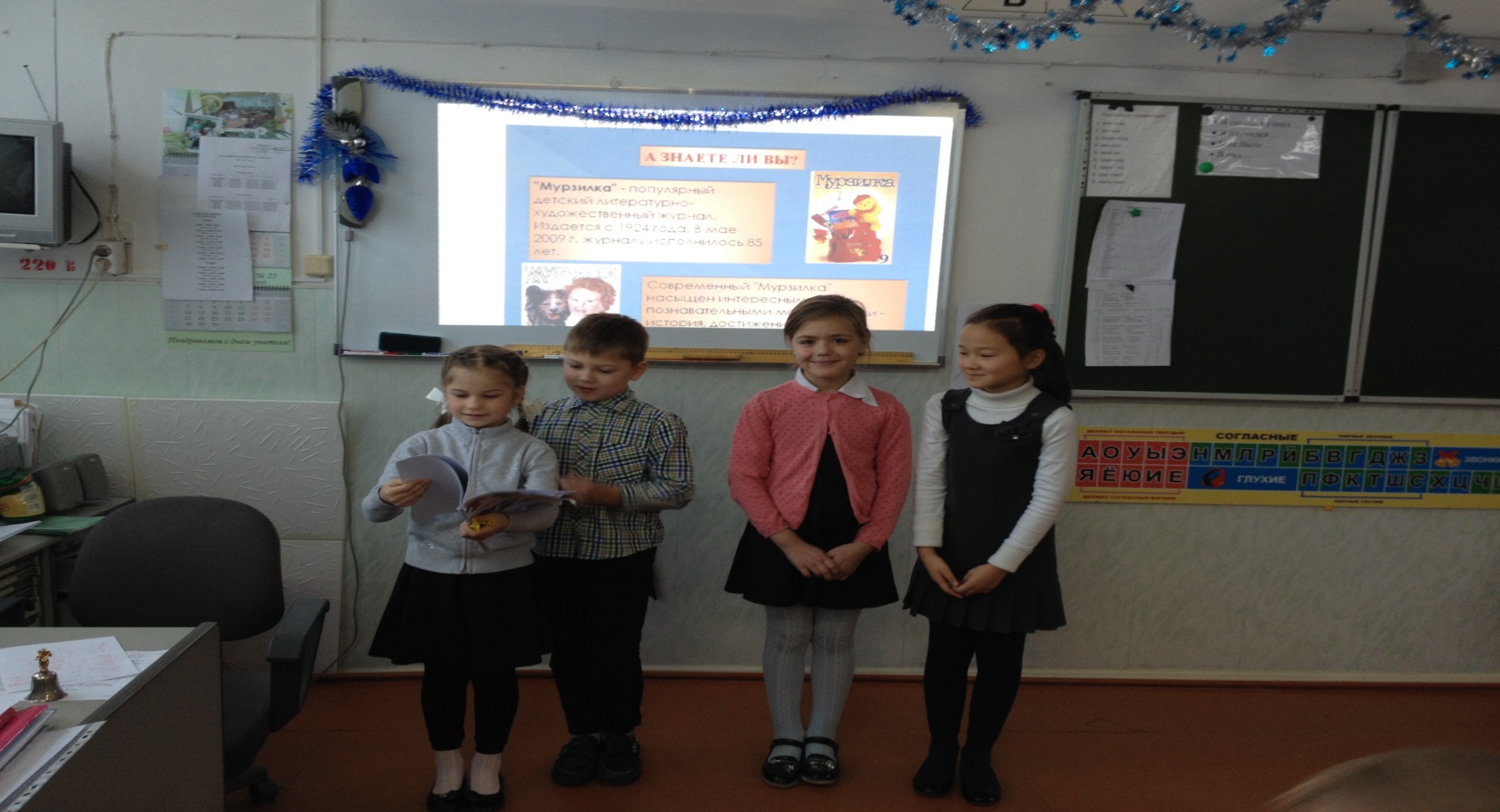 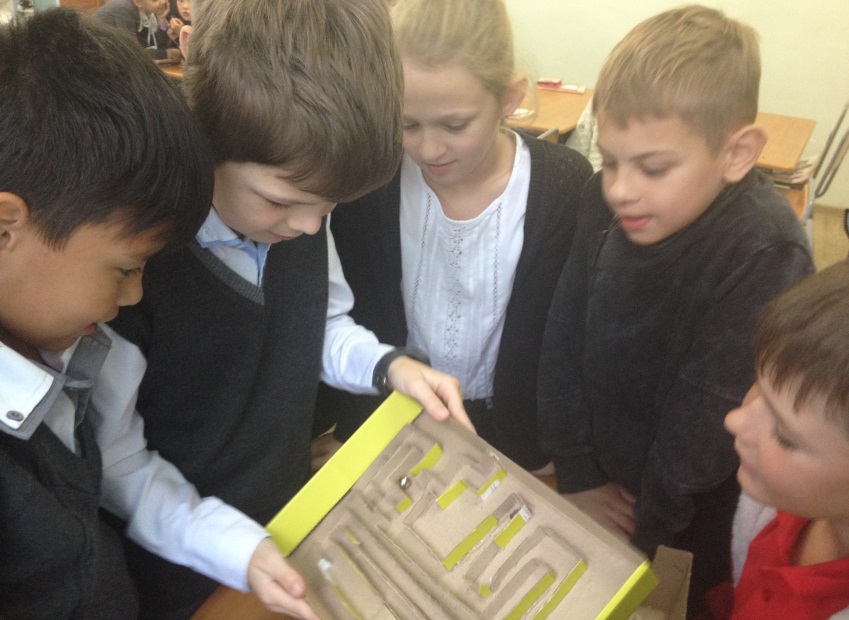 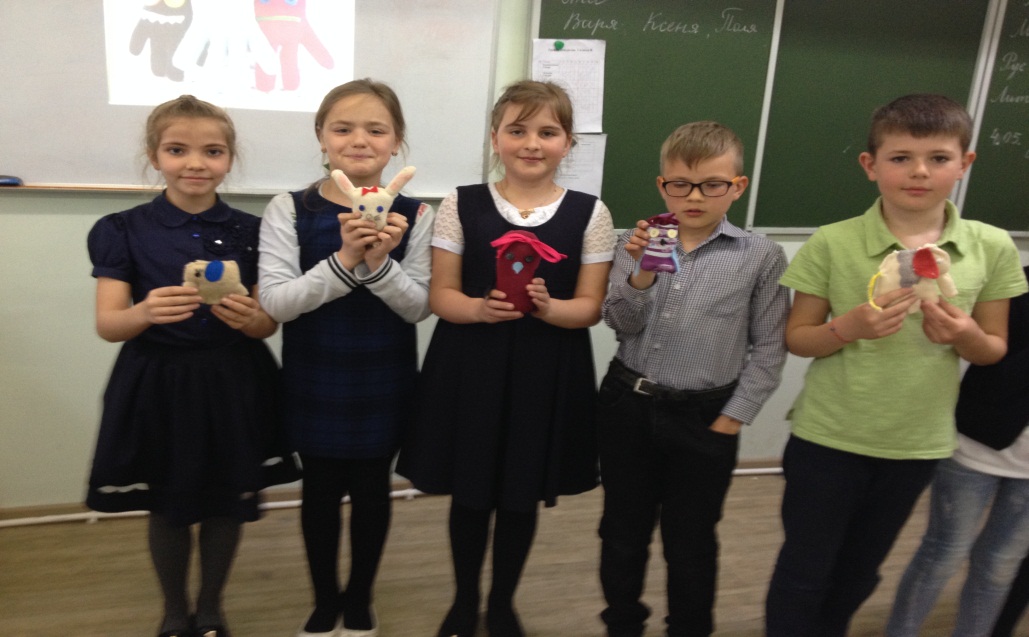 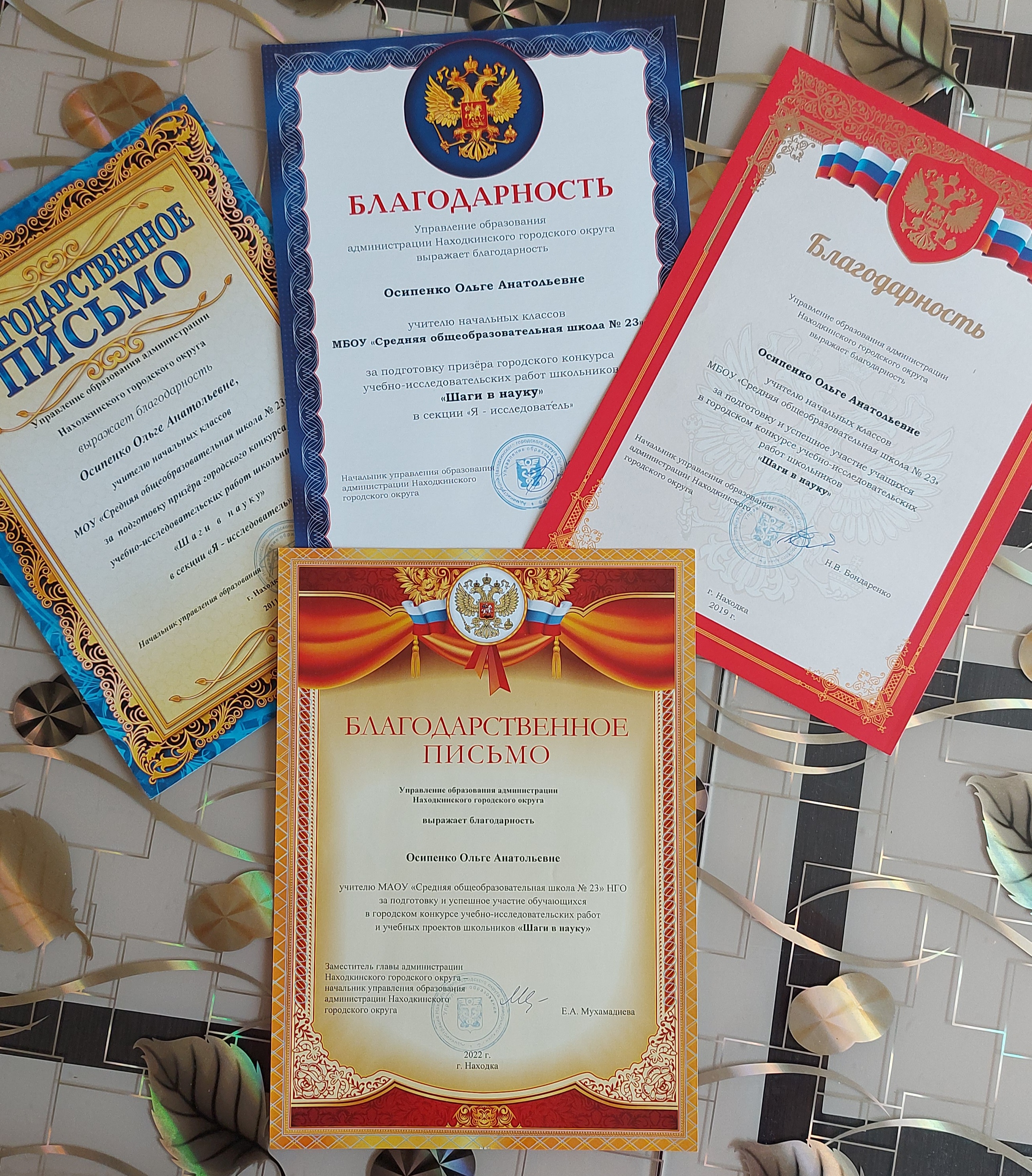 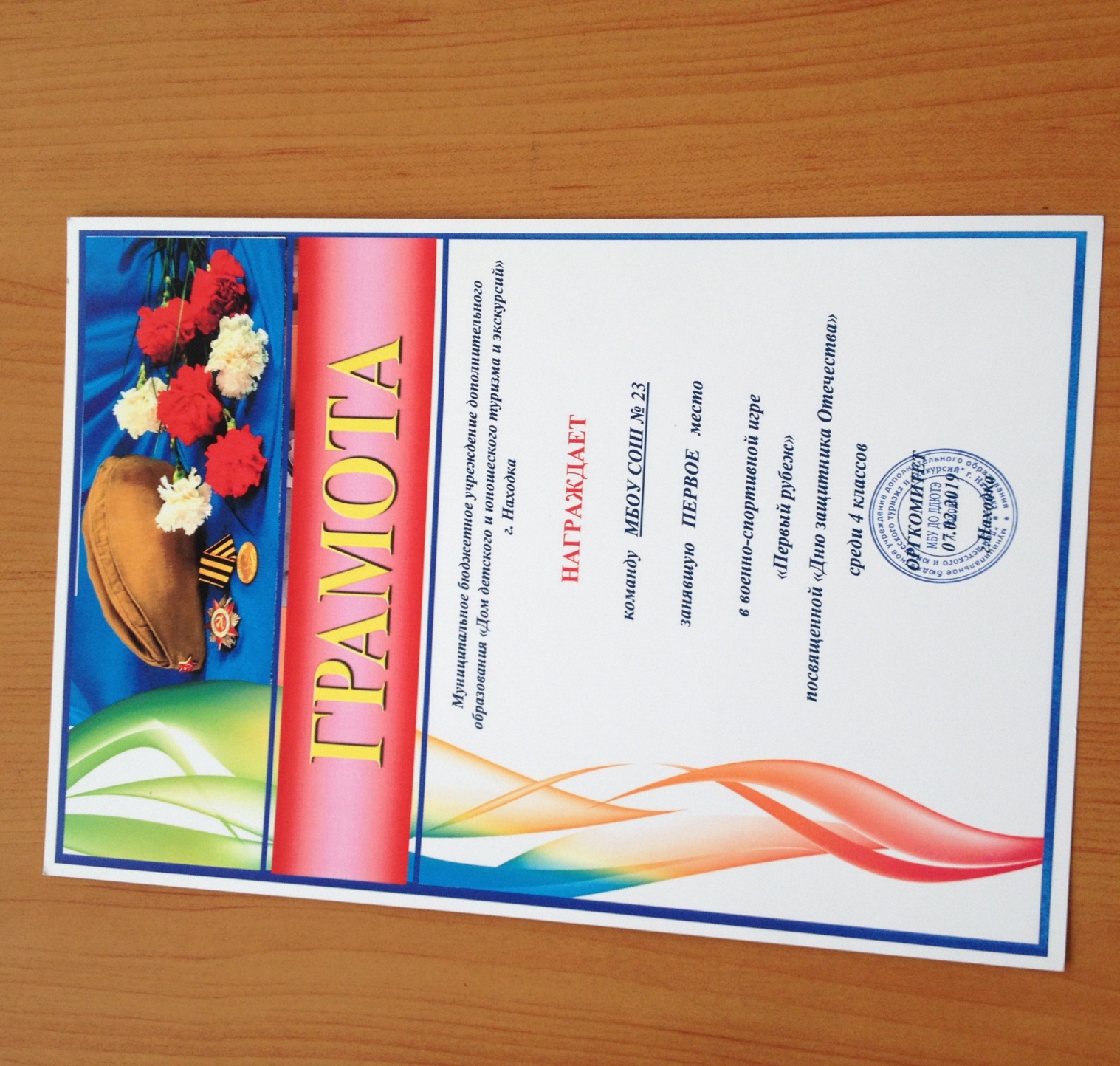 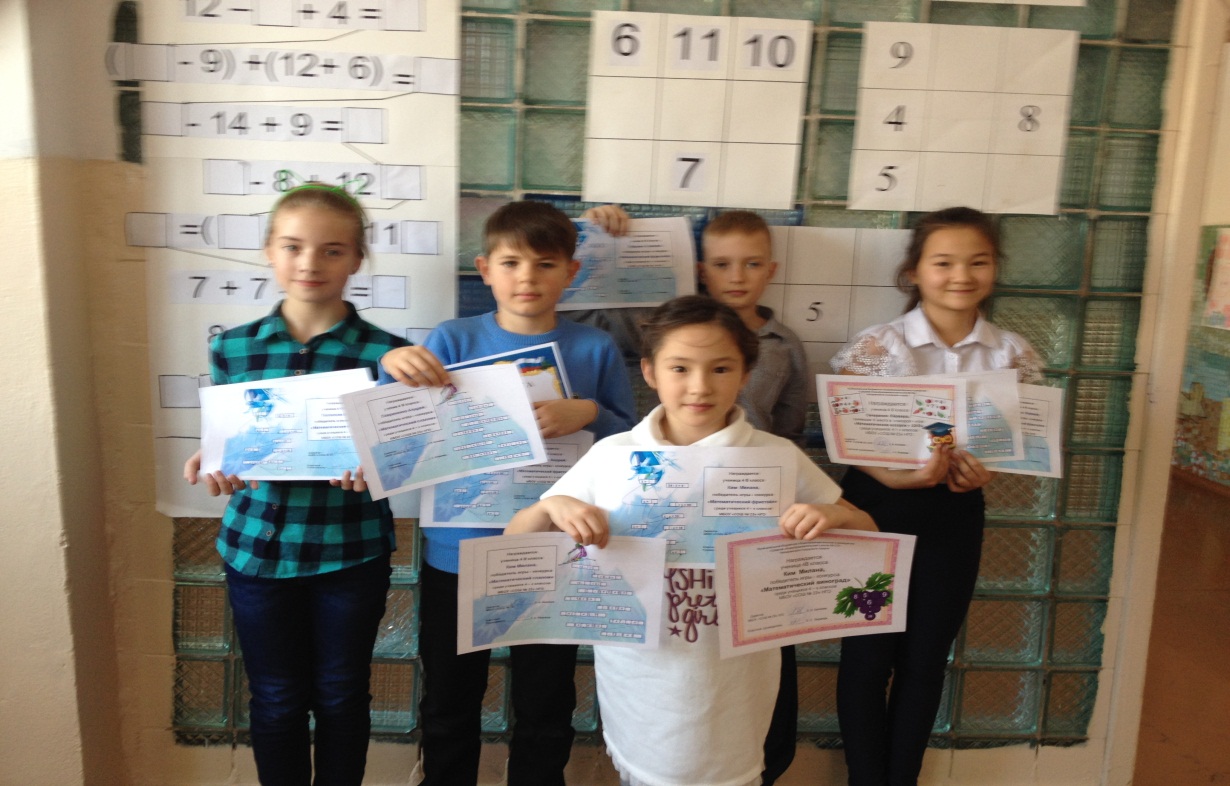 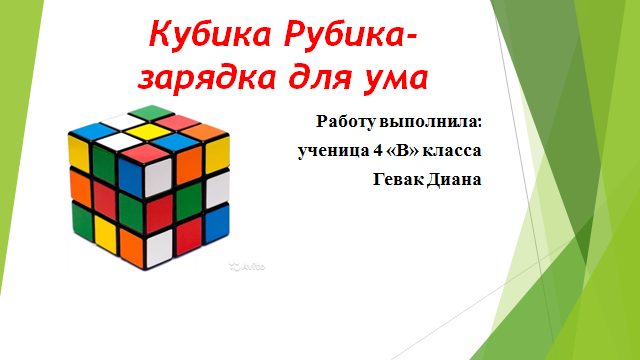 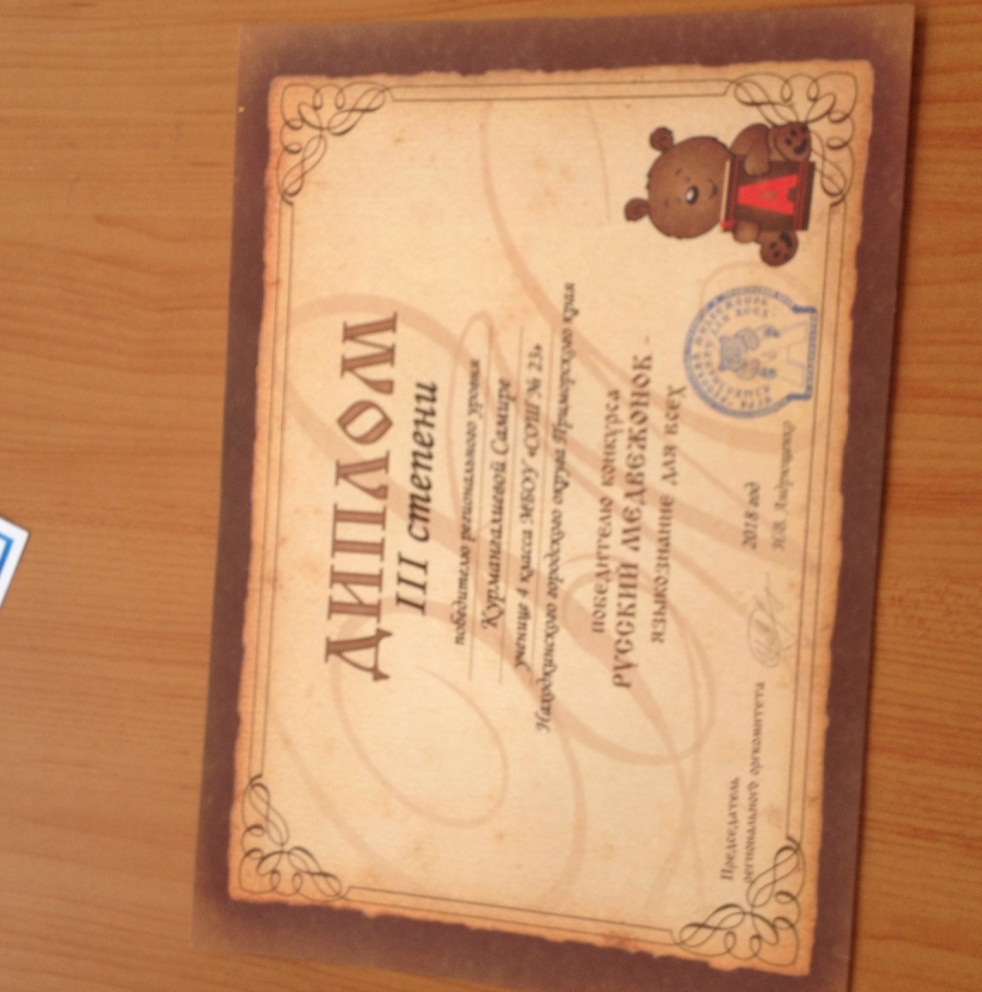 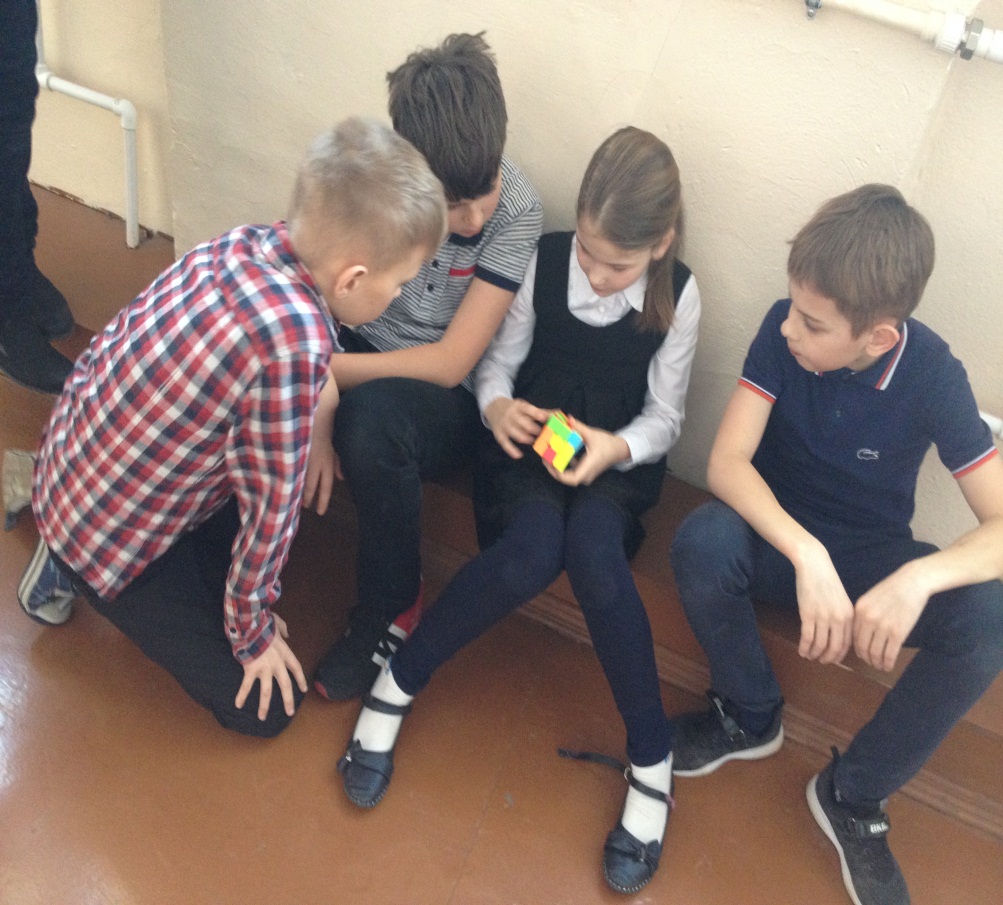 Вся наша жизнь – проект!  Вся наша жизнь –исследование!
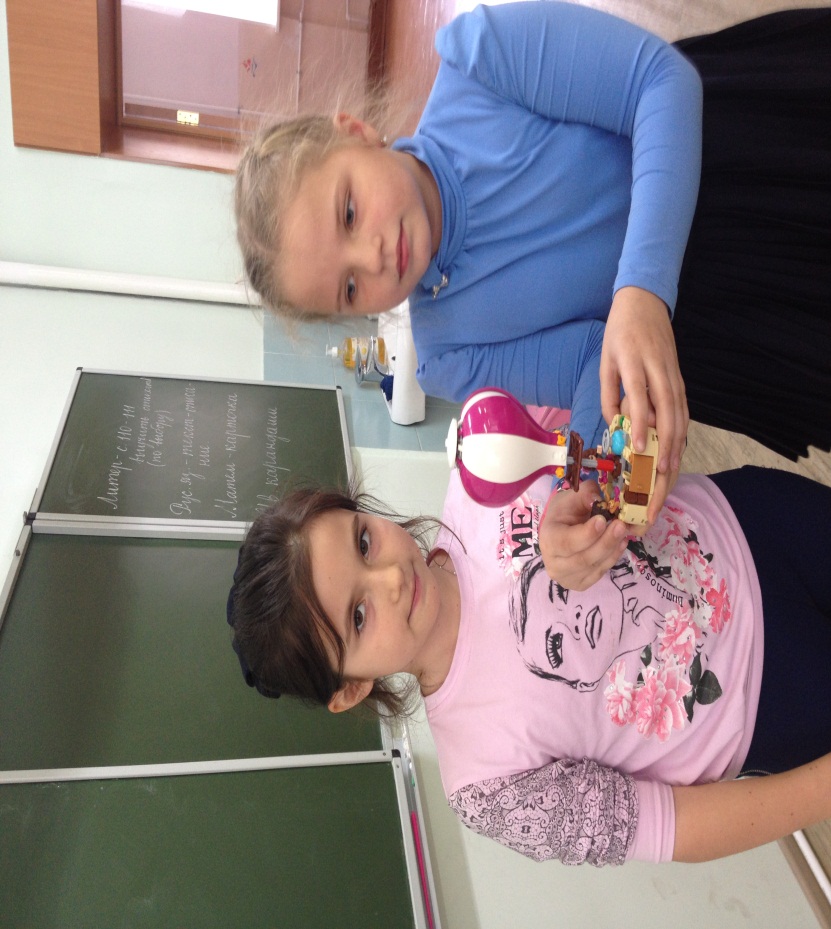 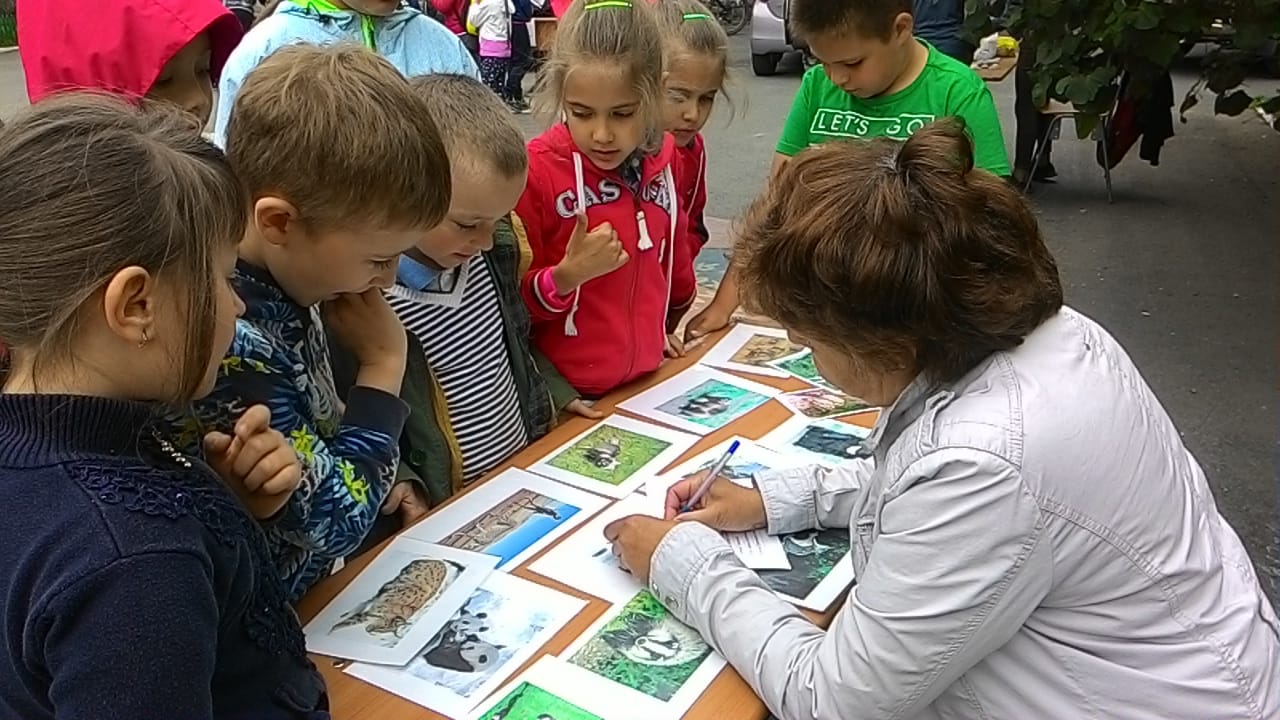 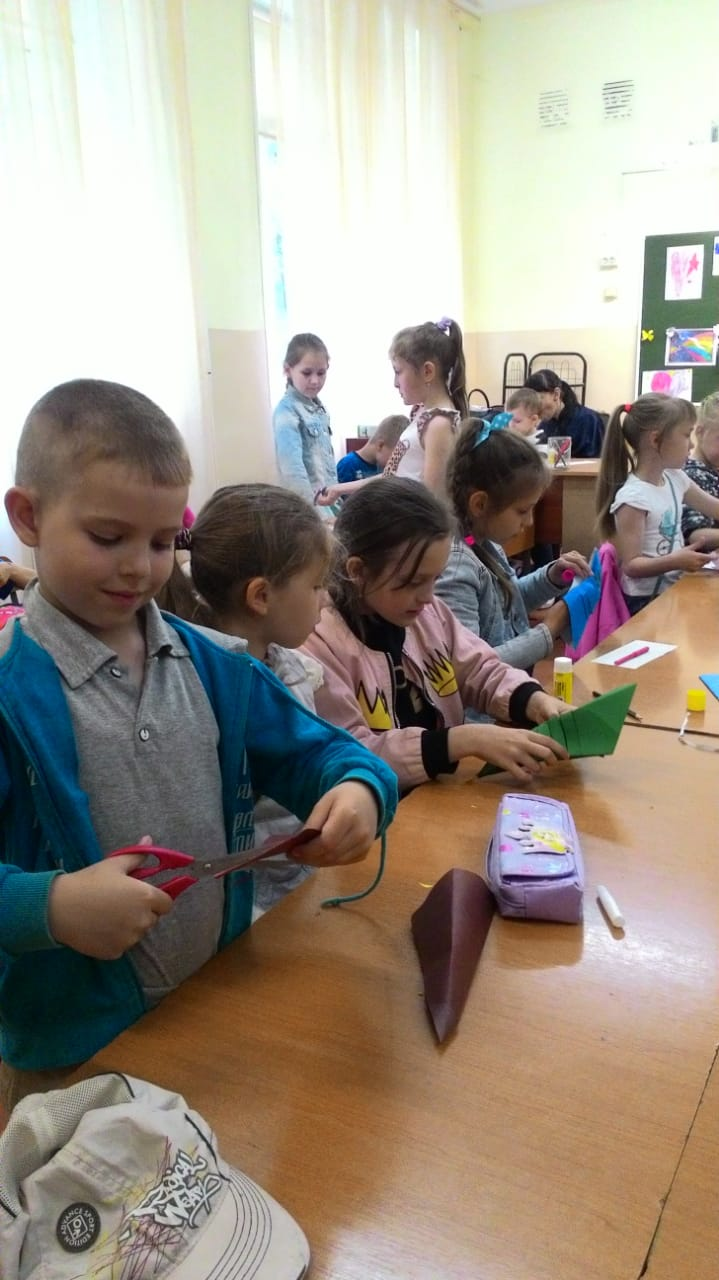 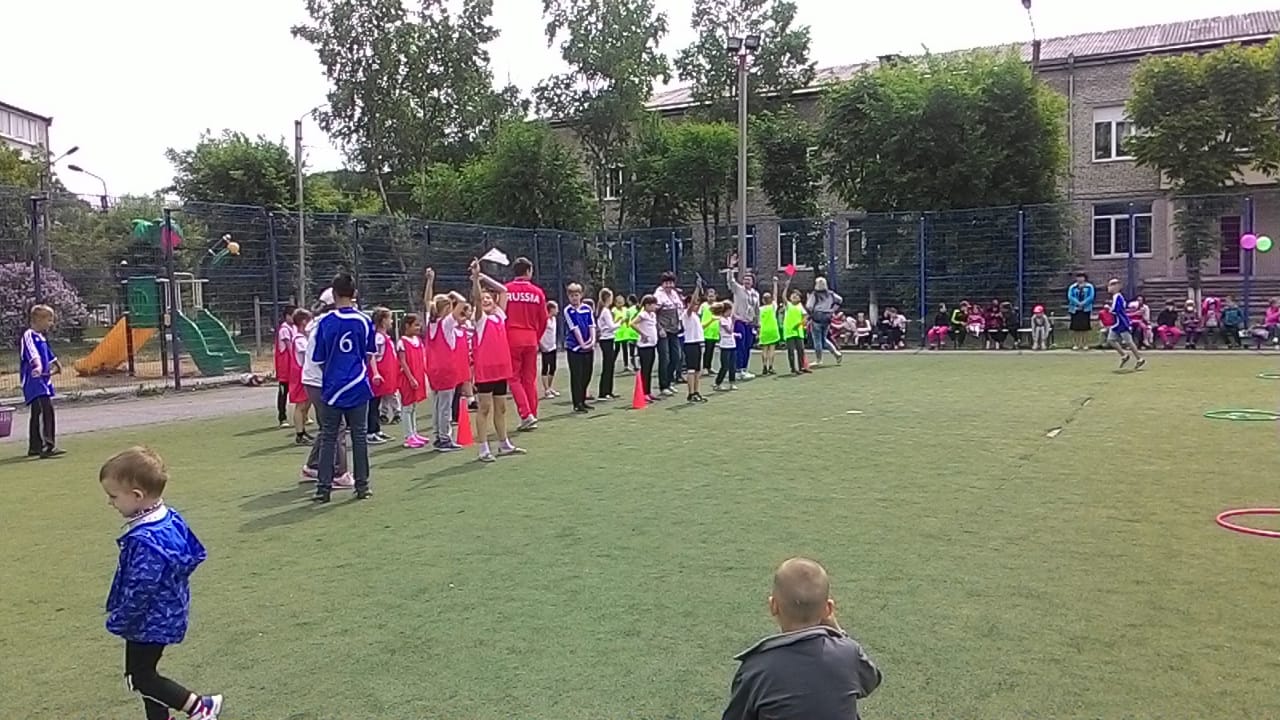 Prezentacii.com
Спасибо за внимание!
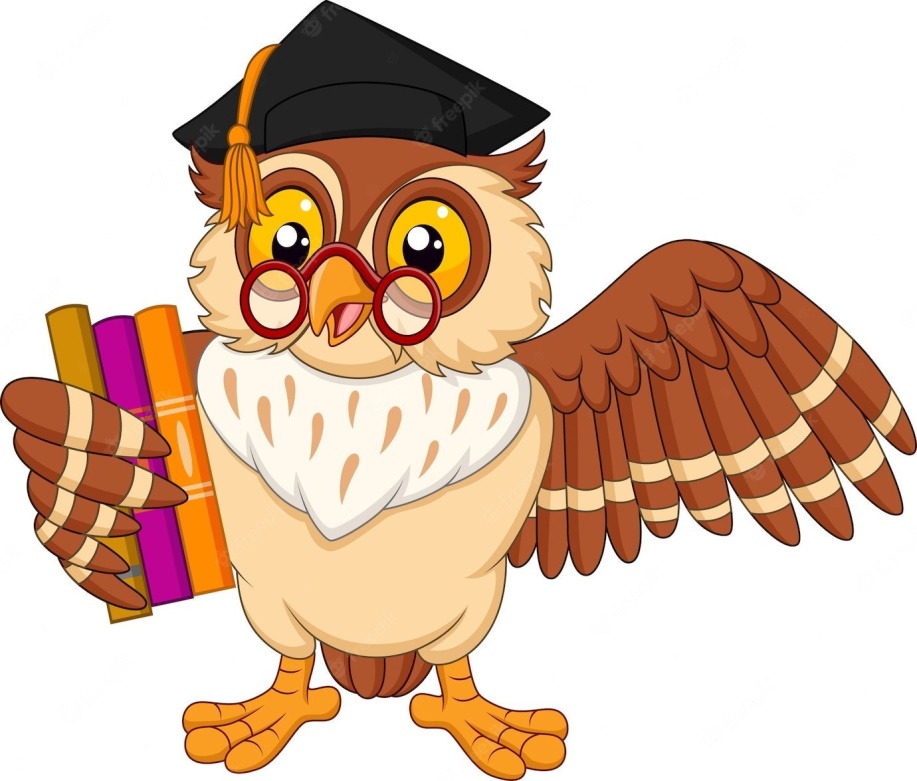